CHĂM SÓC BỆNH NHÂN HÔN MÊ (COMA)
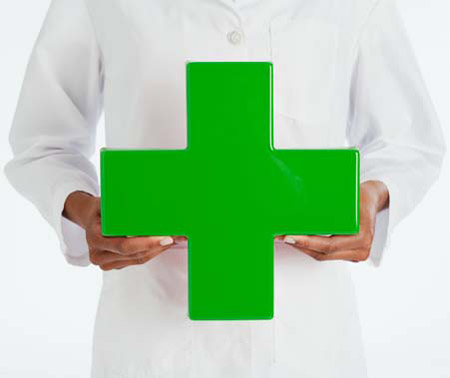 GVHD: NGUYỄN PHÚC HỌC
LỚP K19YDD2
NHÓM 6
DANH SÁCH NHÓM
1.Nguyễn Thị Thu Hà   7.Nguyễn Thị Ngọc Yến
2.Phan Thị Hoài            8.Nguyễn Thị Thương Thương
3.Lê Thị Hồng Phúc      9.Đặng Thị Thanh Huyền 
4.Phan Thị Sương        10.Phan Thị Thu Phương
5.Nguyễn Huỳnh Đức  11.Nguyễn Thị Thùy Dung
6.Lê Thị Thu Hoài         12.Lương Thị Hoài Thương
I.TỔNG QUAN VỀ COMA
1.Dịch tễ học:
Tuổi: Gặp  ở mọi lứa tuổi, nhưng cao nhất là từ 2 tháng đến 4 tuổi (70,24%).
Giới: Nam 58% - Nữ 42%.
Tần suất mắc: Chiếm 9,51% số BN vào phòng Nhi cấp cứu.
Địa dư: Số trẻ ở nông thôn chiếm 89,28%  so với 11,72% ở thành phố.
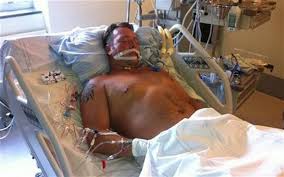 TỔNG QUAN VỀ COMA
2. Định nghĩa:
Hôn mê :mất ý thức và sự thức tỉnh,không hồi phục lại hoàn toàn sau khi kích thích.
Cơ chế:
TỔNG QUAN VỀ COMA
Triệu chứng
Giảm, mất thức tỉnh:Lờ đờ, u ám, ngủ gà hoặc không còn thức tỉnh dù được kích thích.
Đáp ứng mở mắt (theo mức độ rối loạn tăng dần)
Rối loạn ý thức.
Khám đánh giá mức độ rối loạn ý thức của bệnh nhân.Điểm được lấy là điểm cao nhất với mỗi thao tác khám.
Đánh giá
Mức độ rối loạn ý thức:4 mức độ.
+GĐ 1: Đáp ứng lời nói chậm và lẫn lộn,còn làm theo được các  lệnh đơn giản.
+GĐ 2: Mất đáp ứng lời nói, mất đáp ứng vận động theo lệnh,còn đáp ứng vận động phù hợp với kích thích đau.
+GĐ 3: Mất đáp ứng lời nói và vận động,chỉ còn đáp ứng vận động duỗi cứng, rập khuôn,rối loạn TKTV
+GĐ 4: Mất hết các đáp ứng  (hôn mê quá giai đoạn).
Điểm Glasgow:  3 - 15 điểm
Hôn mê sâu: Glasgow ~ 7 điểm.
Đánh giá
Đánh giá mức độ hôn mê theo kết quả điểm Glasgow:
15 điểm: bình thư­­­­ờng.
9-14 điểm: rối loạn ý thức nhẹ.
 6- 8 điểm: rối loạn ý thức nặng.
4- 5 điểm: hôn mê sâu
3 điểm: hôn mê rất sâu, đe doạ không hồi phục
TỔNG QUAN VỀ COMA
TỔNG QUAN VỀ COMA
Các biện pháp chung:
Chống loét: trăn trở mỗi 1-2 giờ kèm xoa bóp hay nằm đệm nước.
Bảo vệ mắt: nhỏ thuốc mắt và trong hôn mê sâu dùng băng dính gắn mi mắt lại.
Kháng sinh chống bội nhiễm.
Chống ứ động tĩnh mạch gây huyết khối :vận động, kê chân cao 5-10° hoặc heparin liều thấp.
Chống tăng hoặc giảm thân nhiệt.
Nuôi dưỡng qua sonde dạ dày.
Xông tiểu: súc bàng quang khi có nhiễm trùng.
Theo dõi mạch, huyết áp, nhiệt độ, hơi thở mỗi hai giờ, các phản xạ thân não, viêm tĩnh mạch do tiêm truyền,...
CHĂM SÓC BỆNH NHÂN COMA
Câu hỏi lượng giá
1.Các biến chứng có thể gặp trong bệnh nhân hôn mê, ngoại rừ:
a. Teo cơ, cứng khớp,tắc mạch
b. Tắc nghẹn bài tiết
c. Loét mục
d. Mất nước
e. Táo bón
Câu hỏi lượng giá
2.Biện pháp chống loét thường áp dụng nhất đối với bệnh nhân hôn mê:
a.  Cho bệnh nhân nằm nệm nước
b.  Giữ ra trải giường khô sạch, không có nếp nhăn
c. Thay đổi tư thế thường xuyên
d. Xoa bóp và xoa bột talk vào vùng tì đè
Câu hỏi lượng giá
3. Đánh giá mức độ hôn mê theo kết quả điểm Glasgow, câu nào sau đây sai:
a. 15 điểm: bình thư­­­­ờng.
b. 9-14 điểm: rối loạn ý thức nhẹ.
c. 6- 8 điểm: rối loạn ý thức nặng.
d. 4- 5 điểm: hôn mê sâu
e. 3 điểm: hôn mê rất sâu, có thể hồi phục
Câu hỏi lượng giá
4. Hôn mê là một tình trạng trong đó người bệnh:
a. Không có thể mở mắt
b. Không thực hiện các đông tác theo mệnh lệnh
c. Không nói thành lời có ý nghĩa
d. Tất cả đều đúng
Cảm ơn thầy và các bạn lắng nghe